We can sing all our sounds. Skip to my lou my darling.
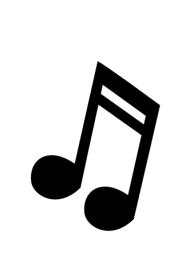 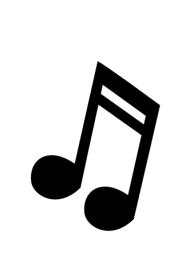 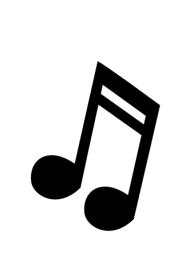 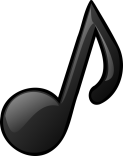 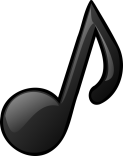 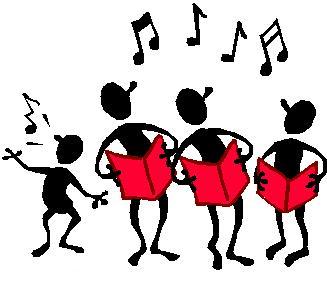 sh
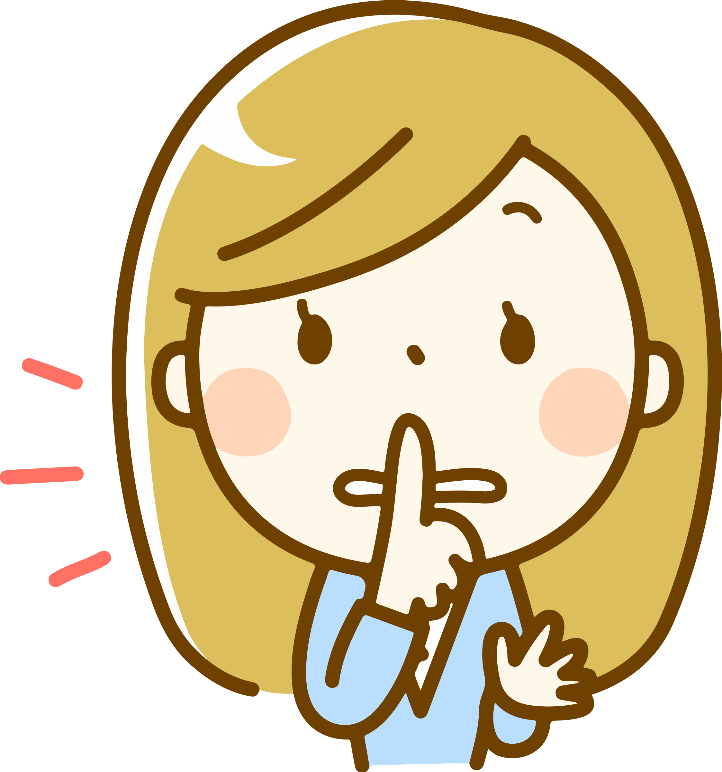 ch
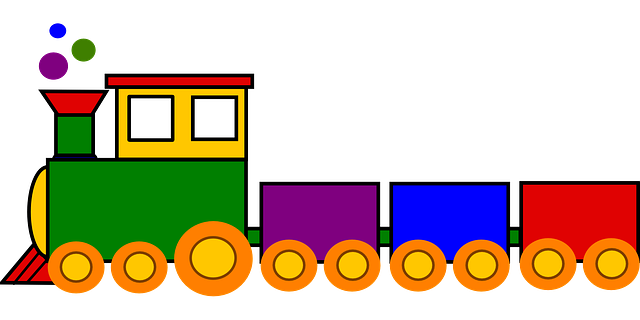 th
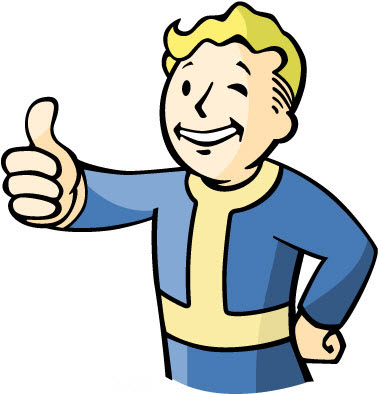 Skip to my lou my darling.
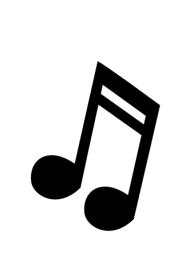 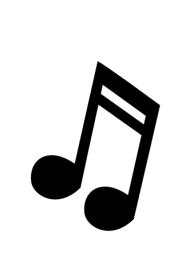 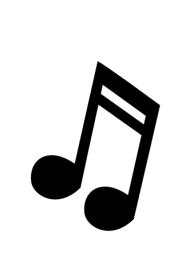 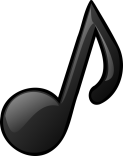 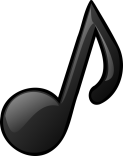 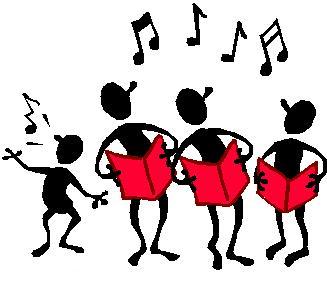 ng
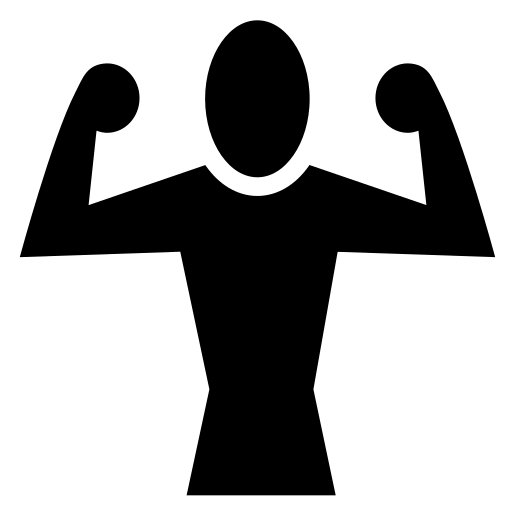 nk
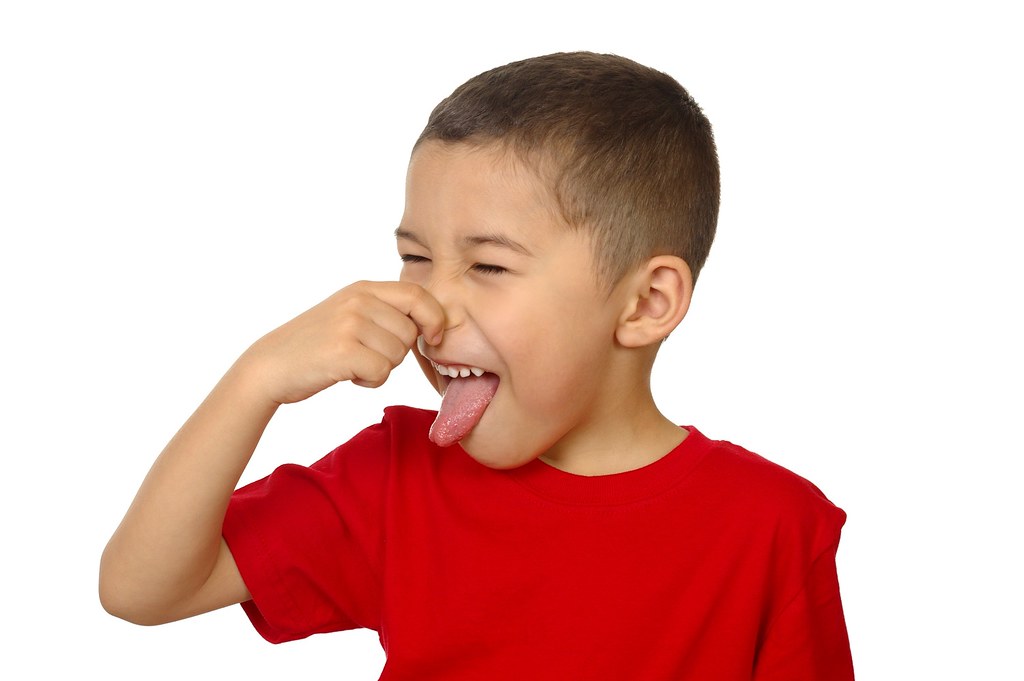 qu
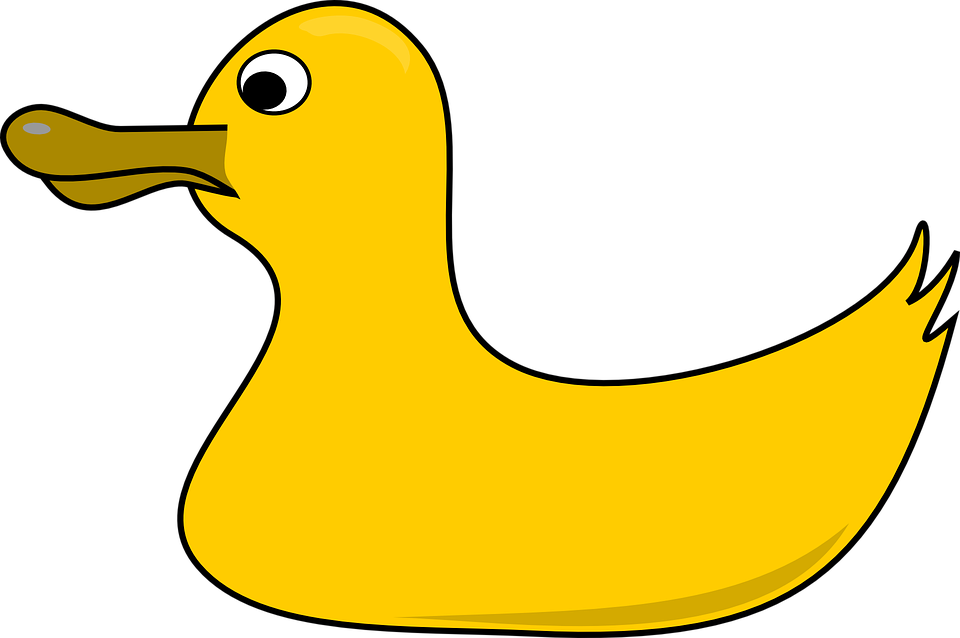 Skip to my lou my darling.
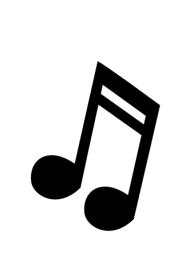 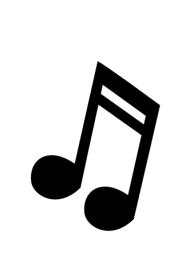 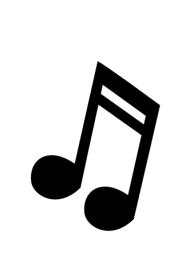 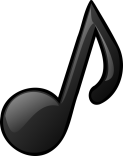 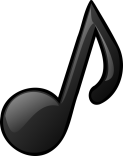 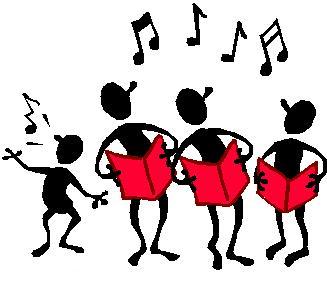 ai
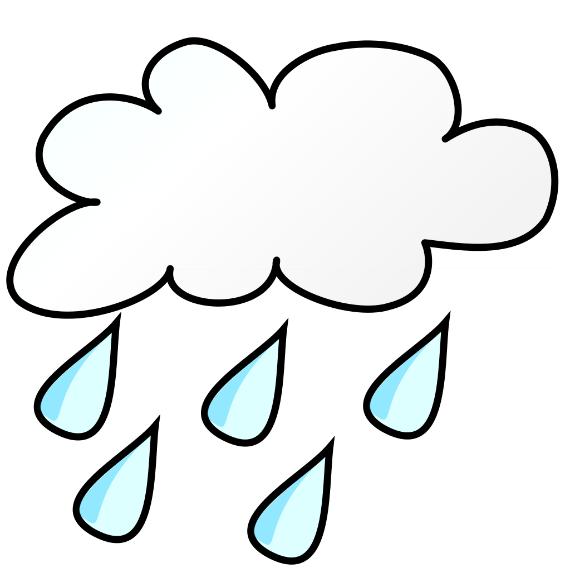 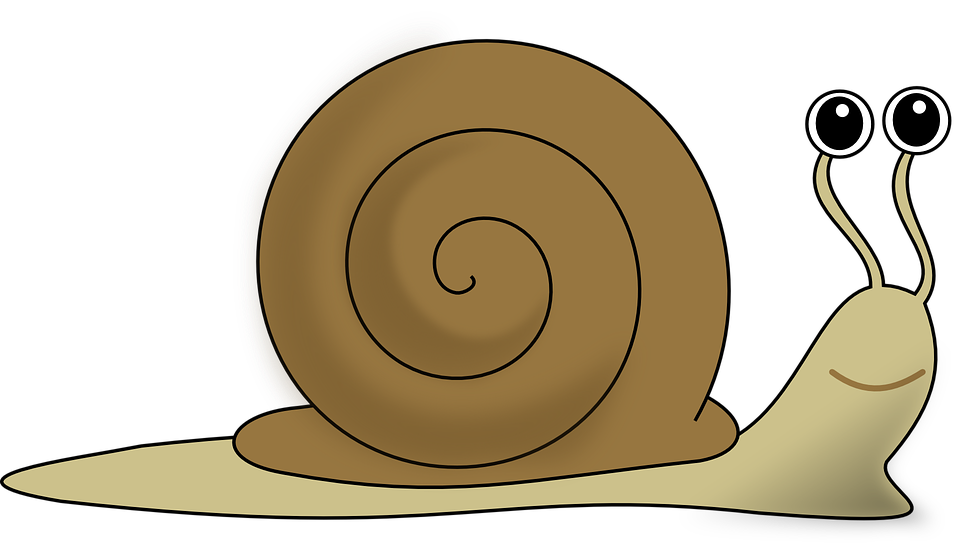 ee
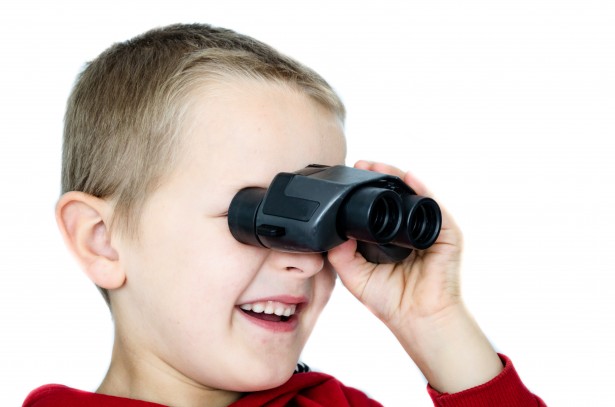 igh
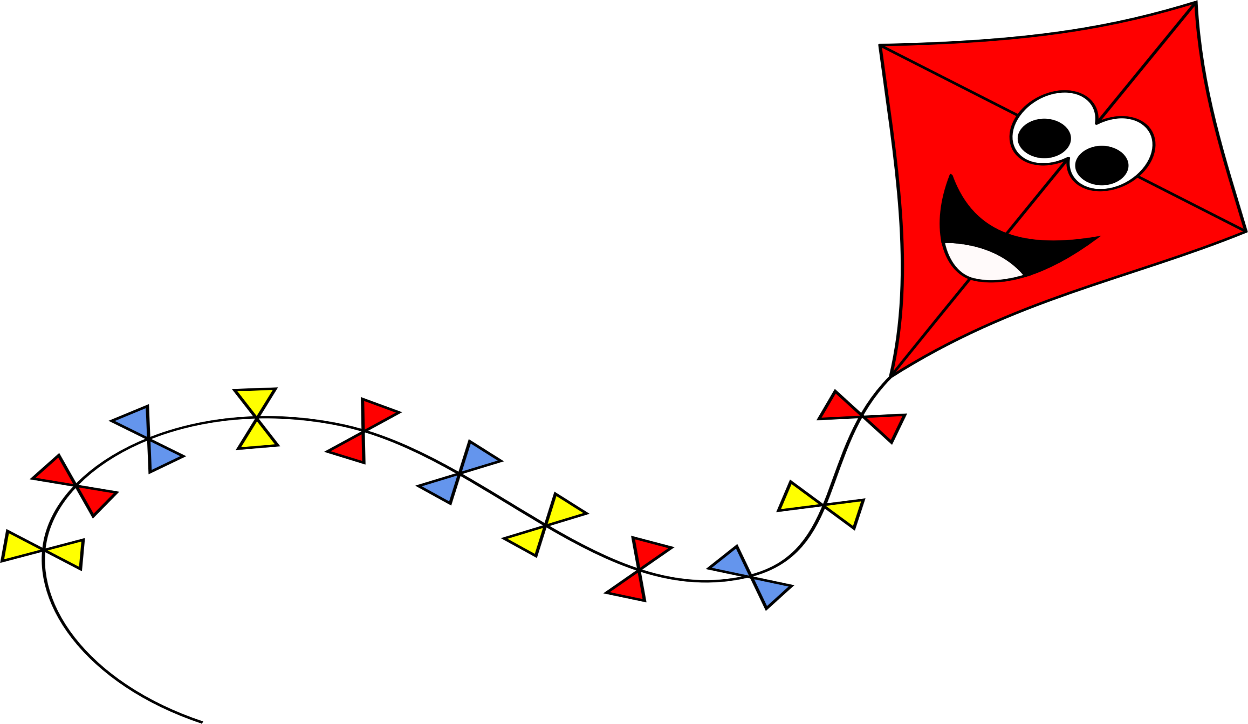 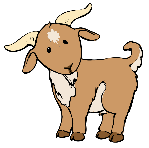 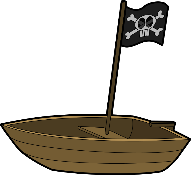 Skip to my lou my darling.
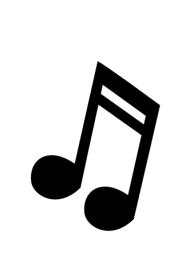 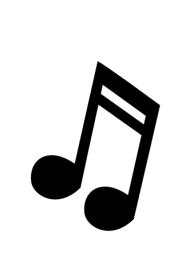 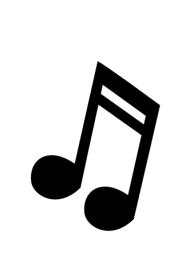 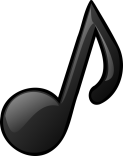 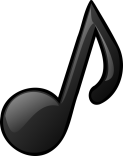 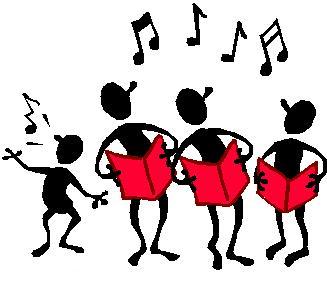 oa
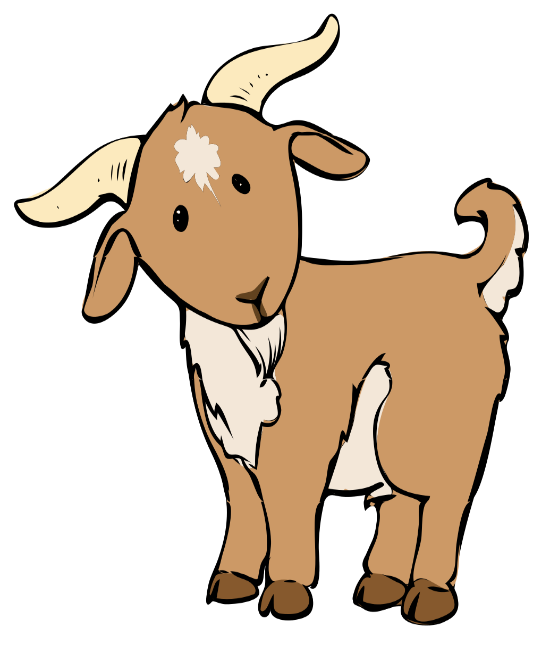 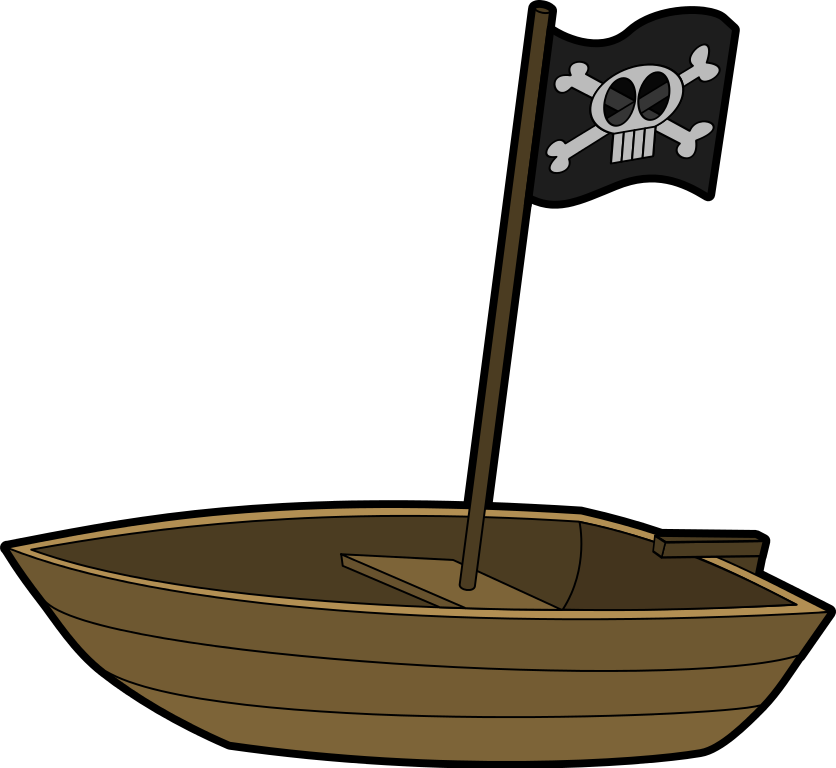 oo
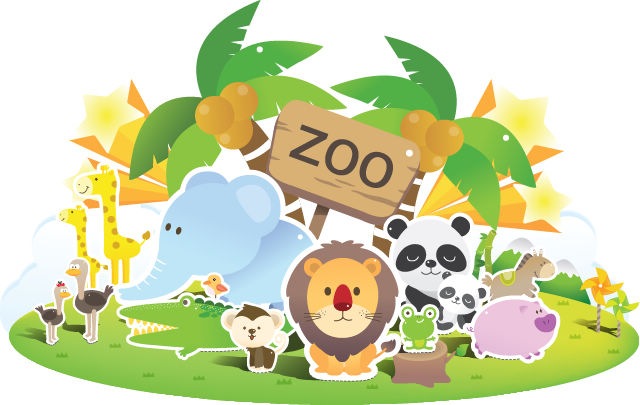 oo
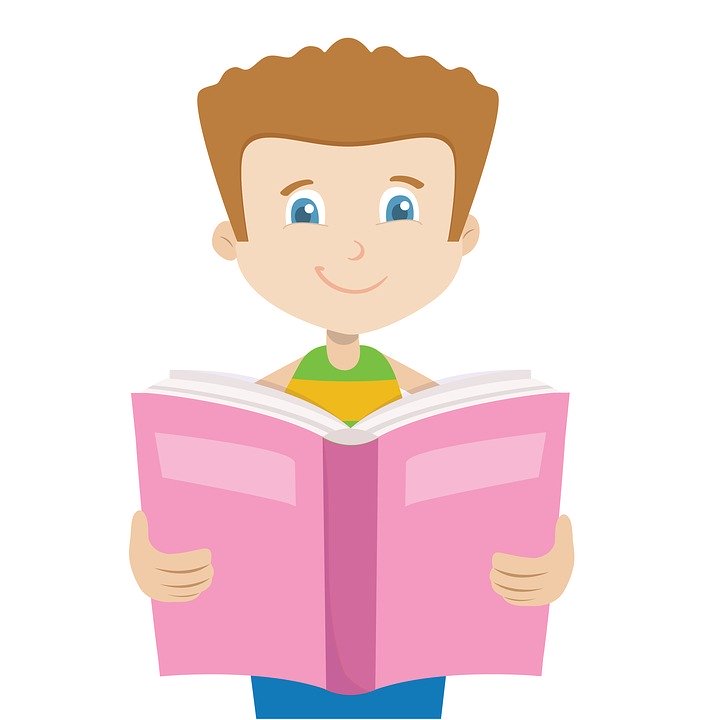 Skip to my lou my darling.
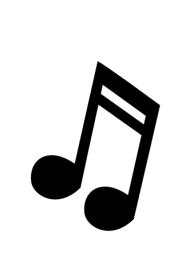 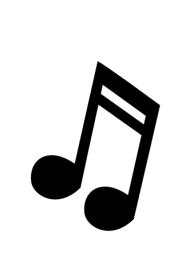 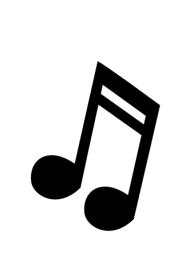 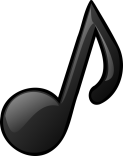 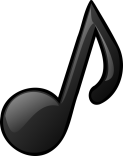 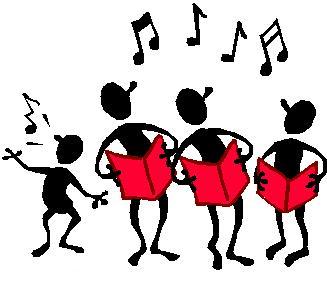 ar
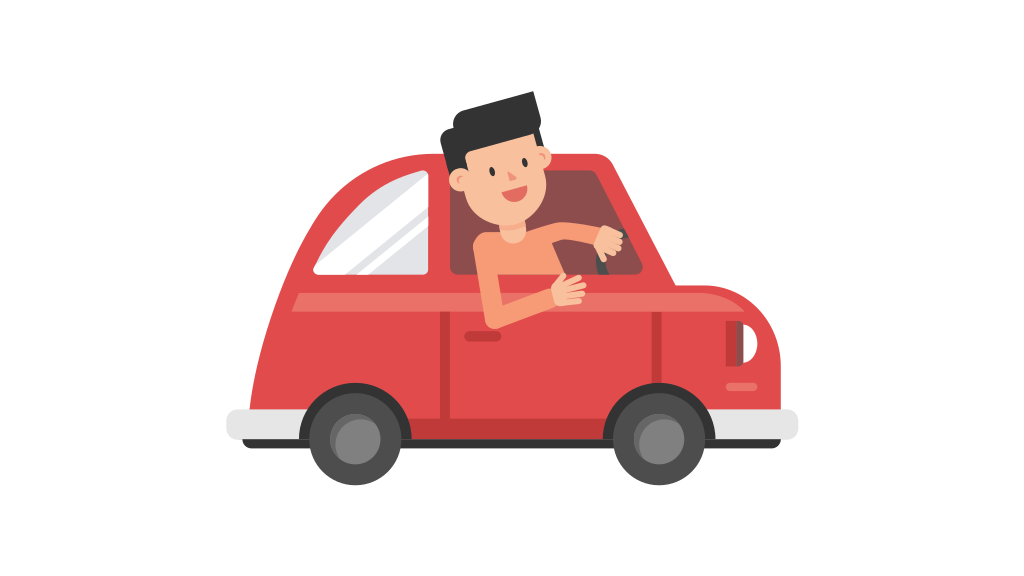 oroor
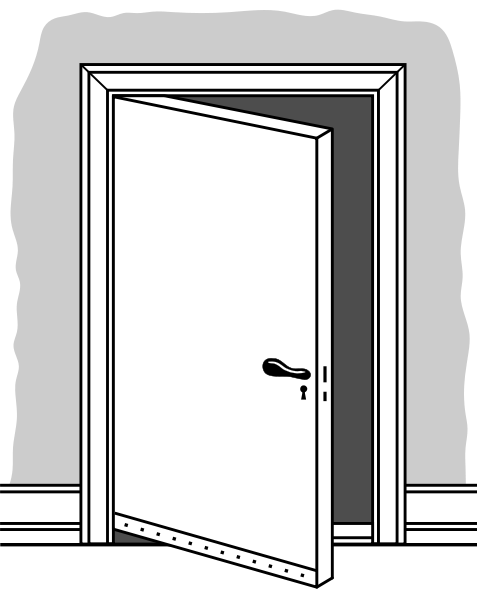 ur
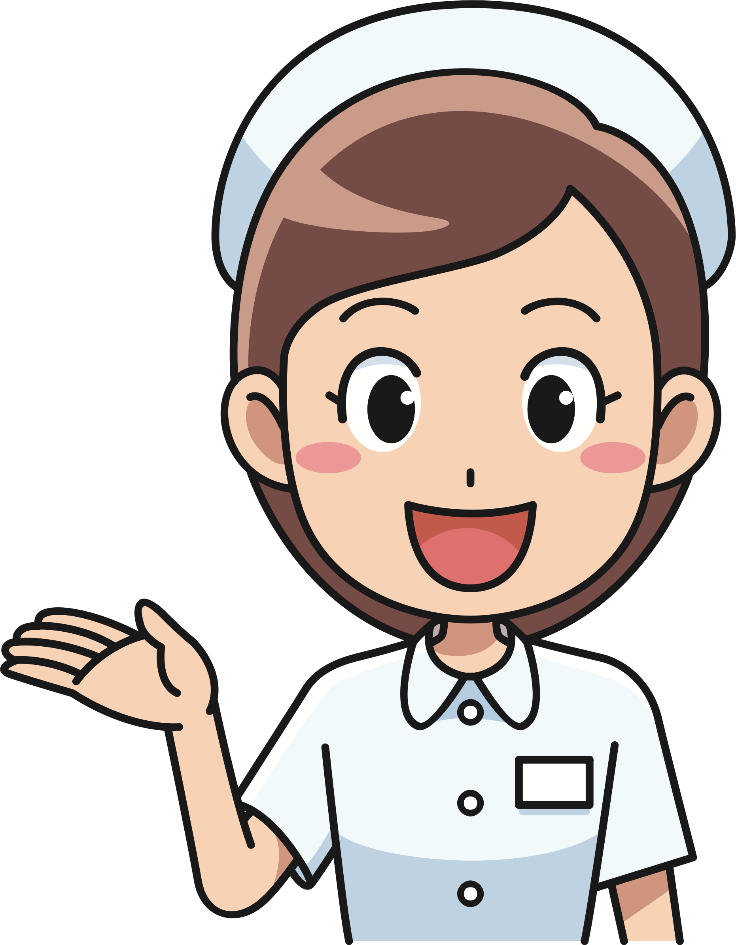 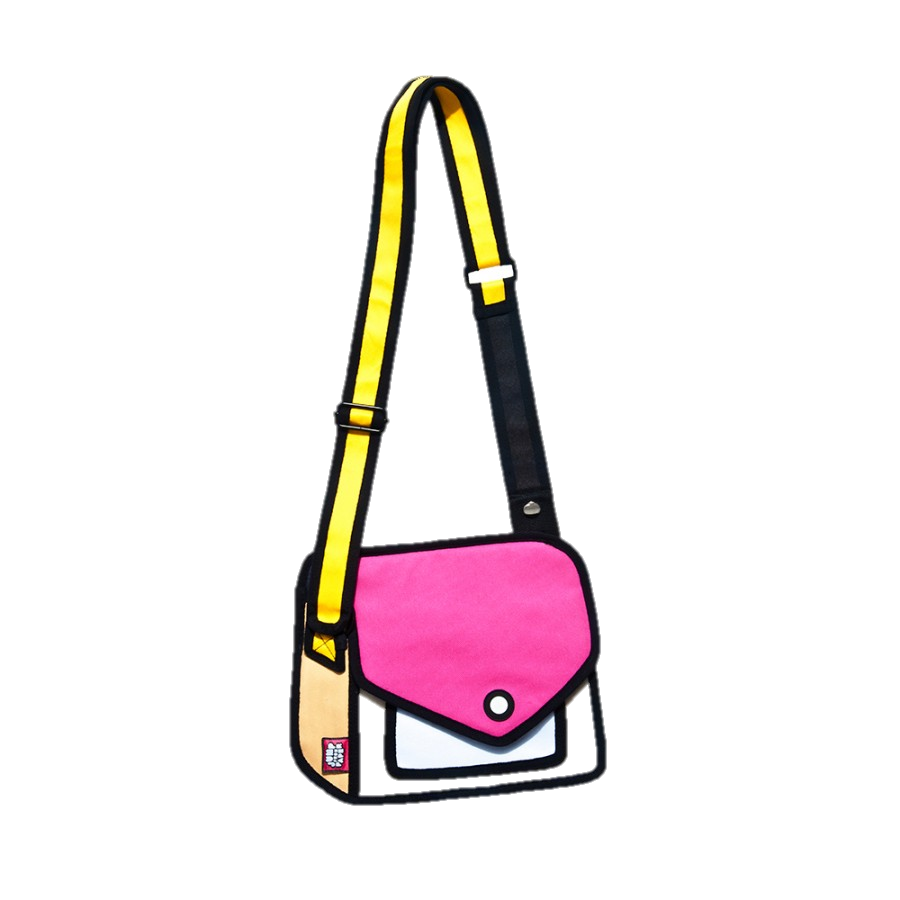 Skip to my lou my darling.
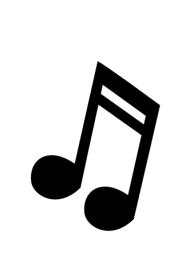 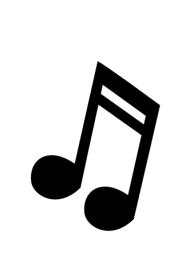 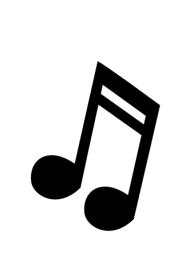 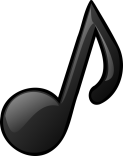 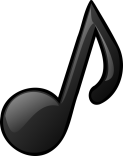 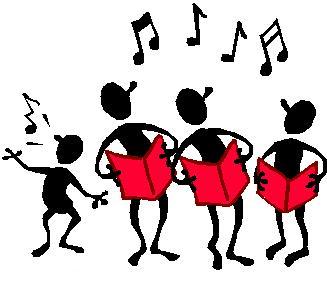 er
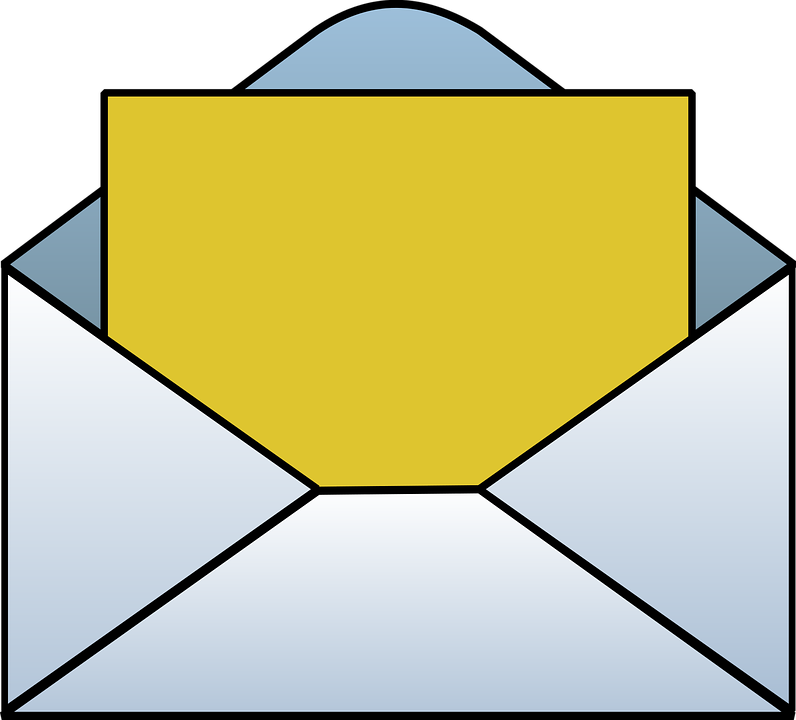 ow
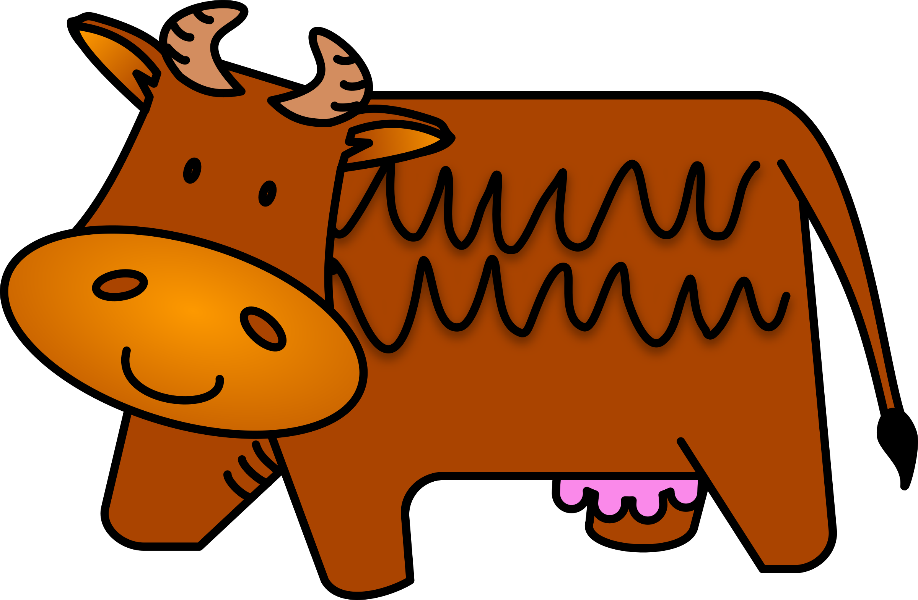 ou
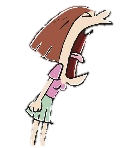 Skip to my lou my darling.
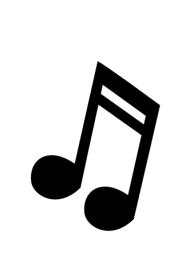 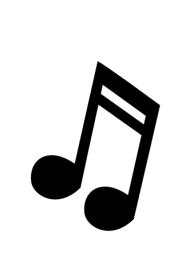 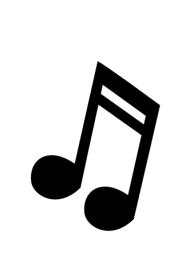 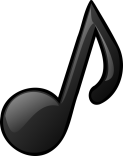 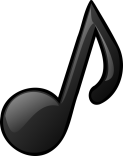 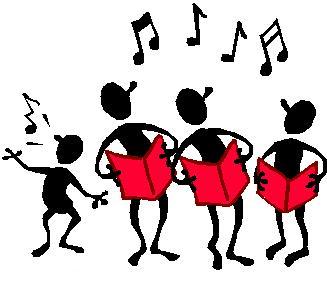 oi
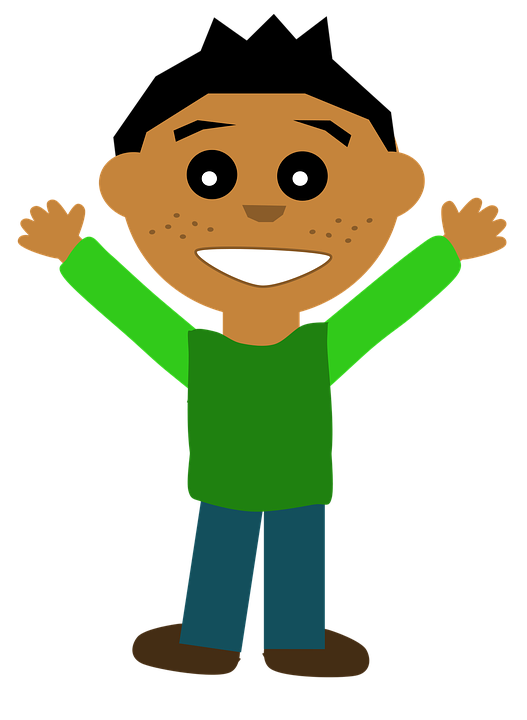 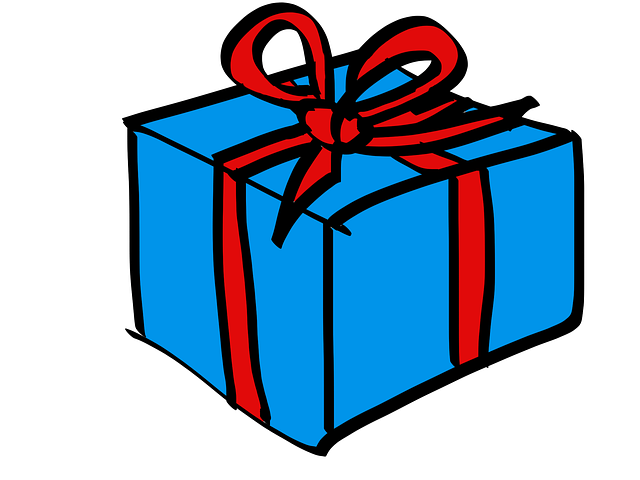 oy
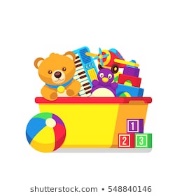 air
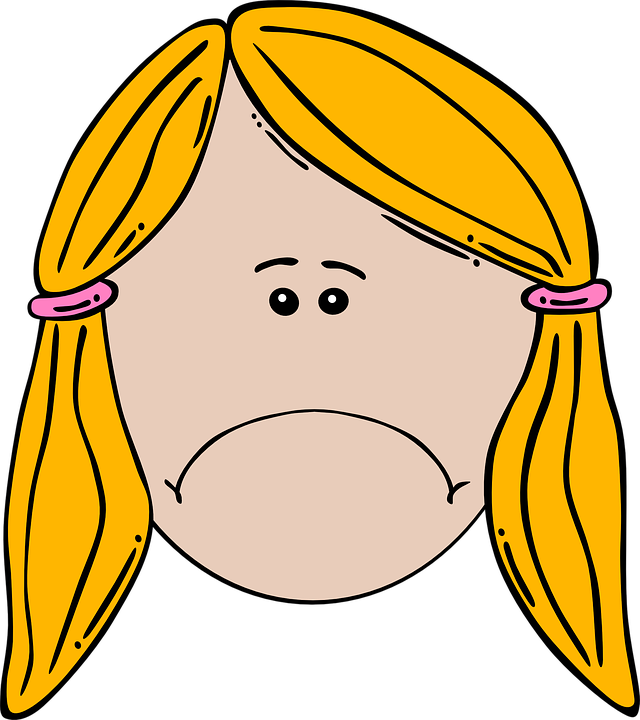 Skip to my lou my darling.
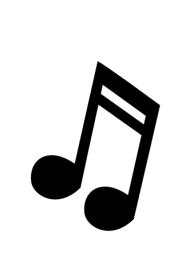 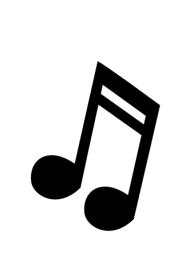 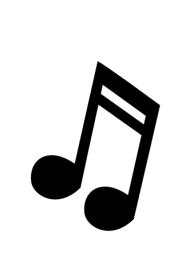 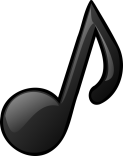 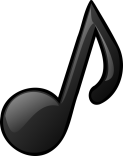 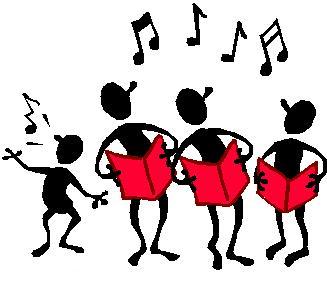 are
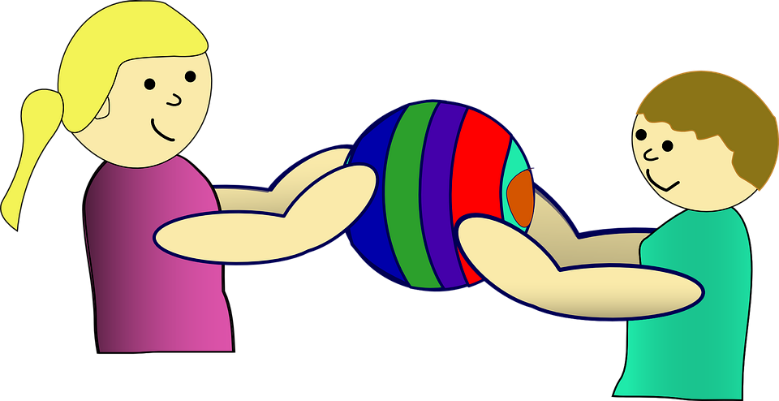 ear
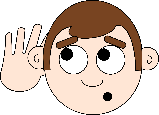 ure
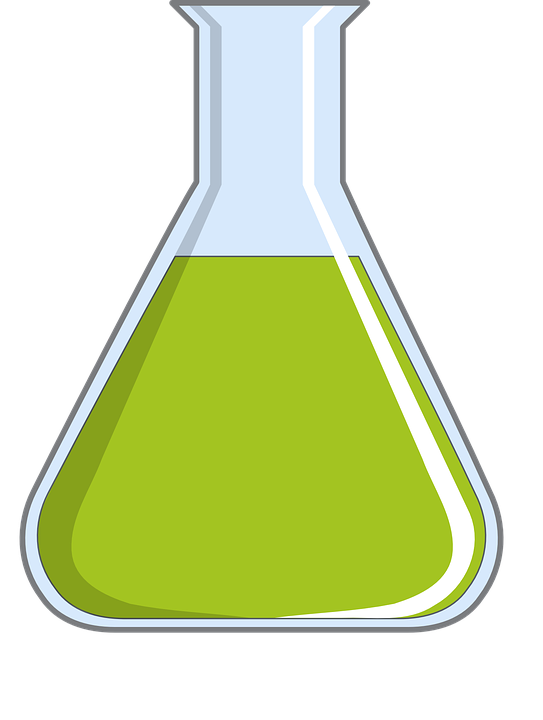 Skip to my lou my darling.
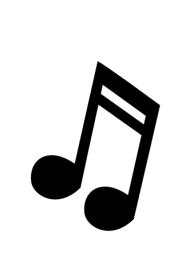 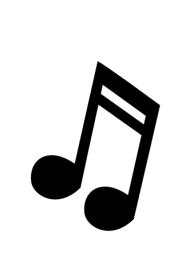 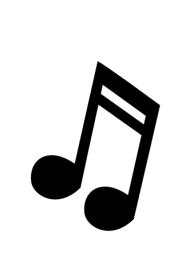 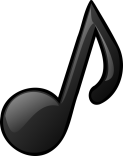 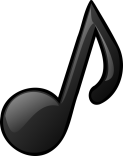 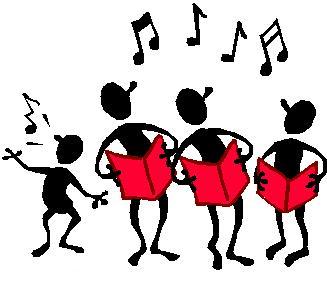